Svensklärarkonferens på Runöoch stödet till svenskundervisningen
Charlotta Johansson, Viktor Hennius och Monika Rönngren
Stödet till lärosäten med svenskundervisning utanför Sverige
stöd till institutioner 
16 svensklektorer, översyn och förändringar planeras
Sverigeevenemang
konferenser för svensklärare
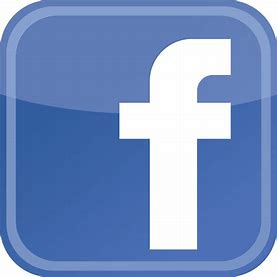 Nordiskt samarbete
Svensklärarkonferenser, vartannat eller varje år
bidrag till läromedel
bidrag till gästföreläsningar
SI-material
nyhetsbrev
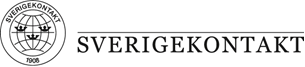 sommarkurser 170 platser
 besöksprogram för Ukraina, Georgien och Belarus
 bidrag till gästföreläsningar, studieresor
 bidrag till läromedel
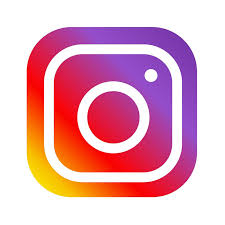 @svenskanivarlden
[Speaker Notes: SI stöder 16 svensklektorer som är anställda av universiteten men får ett stipendium från SI. Charlotta Johansson ansvarar för svensklektorer och institutionssamarbete.
Nordiskt samarbete med motsvarande myndigheter stöd till undervisning utomlands

För lärare:
SI arrangerar eller ger stöd till svensklärarkonferenser i Sverige, Nordamerika, Tyskland, Frankrike, Baltikum, Central- och Östeuropa och Polen.
Bidraget till att köpa in läromedel och skönlitteratur är max 5 000 SEK per år och handläggs av Viktor Hennius
Bidrag till gästföreläsningar, evenemang och studieresor kan sökas löpande, ca 20 000 kan sökas per ansökan och handläggs av Monika Rönngren
SI material finns mest digitalt via SharingSeden.se och vår hemsida.
Nyhetsbrev skickas ut 4 gånger per år med tips och information. Monika Rönngren ansvarar för nyhetsbreven

För studenter:
SI erbjuder ca 170 platser på sommarkurs i Sverige varje år. Viktor Hennius samordnar sommarkurserna
Besöksprogram i Sverige för studenter och lärare från Ukraina, Georgien och Belarus arrangeras av Viktor Hennius
Gästföreläsningar och läromedel kommer såklart också studenterna till del.

Föreningen Sverigekontakt stödjer svenskundervisning på andra nivåer än universitet och högskolor. Vi samarbetar och kompletterar varandras verksamhet.
På Facebook finns gruppen ”Svensklärare i utlandet” där ni lärare kan tipsa varandra och ställa frågor.
På Instagramkontot ”Svenskanivarlden” tar svenskstudenter hand om kontot och visar foton från sin vardag. Hör med studenter om de vill ta hand om kontot en vecka!]
Kort förklaring till föregående sida
SI stöder 16 svensklektorer som är anställda av universiteten men får ett stipendium från SI. Charlotta Johansson ansvarar för svensklektorer och institutionssamarbete.
Nordiskt samarbete med motsvarande myndigheter som ger stöd till undervisning utomlands. Charlotta Johansson deltar från SI
För lärare:
SI arrangerar eller ger stöd till svensklärarkonferenser i Sverige, Nordamerika, Tyskland, Frankrike, Baltikum, Central- och Östeuropa och Polen.
Bidraget till att köpa in läromedel och skönlitteratur är max 5 000 SEK per år och handläggs av Viktor Hennius
Bidrag till gästföreläsningar, evenemang och studieresor kan sökas löpande, ca 20 000 per ansökan och handläggs av Monika Rönngren
SI material finns mest digitalt via och vår hemsida, SharingSeden.se och Imagebanksweden.se
Nyhetsbrev skickas ut 4 gånger per år med tips och information. Monika Rönngren ansvarar för nyhetsbreven
För studenter:
SI erbjuder ca 170 platser på sommarkurs i Sverige varje år. Viktor Hennius samordnar sommarkurserna
Besöksprogram i Sverige för studenter och lärare från Ukraina, Georgien och Belarus arrangeras av Viktor Hennius
Gästföreläsningar och läromedel kommer såklart också studenterna till del.

Föreningen Sverigekontakt stödjer svenskundervisning på andra nivåer än universitet och högskolor. Vi samarbetar och kompletterar varandras verksamhet.
På Facebook finns gruppen ”Svensklärare i utlandet” där ni lärare kan tipsa varandra och ställa frågor.
På Instagramkontot ”Svenskanivarlden” tar svenskstudenter hand om kontot och visar foton från sin vardag. Hör med studenter om de vill ta hand om kontot en vecka och kontakta sveu@si.se eller Monika Rönngren
Hemsidan